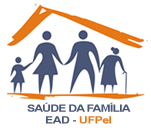 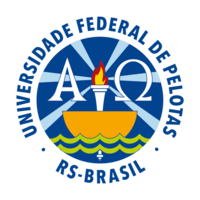 UNIVERSIDADE ABERTA DO SUSUNIVERSIDADE FEDERAL DE PELOTASEspecialização em Saúde da FamíliaModalidade a DistânciaTurma 7TRABALHO DE CONCLUSÃO DE CURSOQualificação da Atenção ao pré-natal e puerpério, incluindo saúde bucal, na UBS Mãe Sabina no município Brasileira/PI
Especializando: Orlando Rodriguez Guevara
Orientadora: Stelita Pacheco Dourado Neta
Apoiador: Leonardo Pozza dos Santos
Introdução
Melhorar a qualificação na atenção ao pré-natal e puerpério incluindo ações em saúde bucal, reduzindo a mobilidade e mortalidade materno perinatal e baixo peso ao nascer.
Caracterização do município
Brasileira-PI 
População Total_7.966 habitantes (IBGE, 2010)
Fica a 180 km de Teresina, capital do estado. 
Sistema de Saúde_3 Unidades Básicas de Saúde (UBS) com Estratégia em Saúde da Família (ESF) - 1 em Zona urbana e 2 em zona rural.
Sem Hospital, CAPS, CEO
Caracterização da UBS
Zona Urbana.
Com estrutura física adequada (adaptada, pois funcionava como Unidade Mista de Saúde).

População da área da UBS _3.534 habitantes cadastrados
Situação da ação programática  antes da intervenção
Atenção ao pré-natal e puerpério mais concentradas nos médicos e enfermeiros.
Dificuldade na avaliação das ações de saúde das equipes.
Dificuldade na mobilização e participação comunitária.
Nem todas as gestantes da área de abrangência tinham acompanhamento na UBS.
Situação da ação programática  antes da intervenção
Prontuário, cartão de gestante preenchidos sem qualidade.
Desenvolvimento de poucas atividades de promoção em saúde.
Realização de poucas visitas domiciliares a gestantes e puérperas.
Deficiência na avaliação a saúde bucal.
Não realização de teste rápido de gravidez.
Poucas atividades de educação permanente.
Objetivo Geral
Realizar a qualificação da Atenção ao pré-natal e puerpério, incluindo saúde bucal na UBS Mãe Sabina no município Brasileira/PI.
Metodologia
Desenvolver  ações em quatro eixos programáticos:

Monitoramento e avaliação.
Organização e gestão dos serviços. 
Engajamento público.
Qualificação da prática clínica.
Logística
Protocolo_Caderno de Atenção Básica 32 Atenção ao Pré-natal de Baixo Risco, de 2012.

Instrumentos de Registros Específicos (ficha perinatal (ficha-espelho) e Planilha de Acompanhamento, prontuário clinica, cartão de grávidas, cartão de vacinas, ficha espelho de atendimento odontológico e  livro de registro de grávidas e puérperas).
Objetivos, Metas e ResultadosPré-natal
Objetivo 1. Ampliar a cobertura de pré-natal.

Meta 1.1. Alcançar 70 % de cobertura das gestantes cadastradas no Programa de Pré-natal da unidade de saúde.
Objetivos, Metas e ResultadosPré-natal
Figura 1 Proporção de gestantes cadastradas no Programa Pré-natal e Puerpério na UBS  Mãe Sabina no município Brasileira/PI, 2015
Fonte: Planilha Coleta de Dados.
Resultados:
Mês 1_ 27 (67,5%)       Mês 2_37 (92,5%)        Mês 3_40  (100%)
Objetivos, Metas e ResultadosPré-natal
Objetivo 2. Melhorar a qualidade da atenção ao pré-natal realizado na Unidade.

Meta 2.1. Garantir a 100% das gestantes o ingresso no primeiro trimestre de gestação.
Resultados:
Mês 1_ 27 (100%)       Mês 2_37 (100%)        Mês 3_40  (100%)
Objetivos, Metas e ResultadosPré-natal
Meta 2.2. Realizar pelo menos um exame ginecológico por trimestre em 100% das gestantes.



Meta 2.3. Realizar pelo menos um exame de mamas em 100% das gestantes.
Resultados:
Mês 1_ 27 (100%)       Mês 2_37 (100%)        Mês 3_40  (100%)
Resultados:
Mês 1_ 27 (100%)       Mês 2_37 (100%)        Mês 3_40  (100%)
Objetivos, Metas e ResultadosPré-natal
Meta 2.4. Garantir a 100% das gestantes a solicitação de exames laboratoriais de acordo com protocolo.


Meta 2.5. Garantir a 100% das gestantes a prescrição de sulfato ferroso e ácido fólico conforme protocolo.
Resultados:
Mês 1_ 27 (100%)       Mês 2_37 (100%)        Mês 3_40  (100%)
Resultados:
Mês 1_ 27 (100%)       Mês 2_37 (100%)        Mês 3_40  (100%)
Objetivos, Metas e ResultadosPré-natal
Meta 2.6. Garantir que 100% das gestantes com vacina antitetânica em dia.


Meta 2.7. Garantir que 100% das gestantes com vacina contra hepatite B em dia.
Resultados:
Mês 1_ 27 (100%)       Mês 2_37 (100%)        Mês 3_40  (100%)
Resultados:
Mês 1_ 27 (100%)       Mês 2_37 (100%)        Mês 3_40  (100%)
Objetivos, Metas e ResultadosPré-natal
Meta 2.8. Realizar avaliação da necessidade de atendimento odontológico em 100% das gestantes durante o pré-natal.



Meta 2.9. Garantir a primeira consulta odontológica programática para 100% das gestantes cadastradas.
Resultados:
Mês 1_ 27 (100%)       Mês 2_37 (100%)        Mês 3_40  (100%)
Resultados:
Mês 1_ 27 (100%)       Mês 2_37 (100%)        Mês 3_40  (100%)
Objetivos, Metas e ResultadosPré-natal
Objetivo 3. Melhorar a adesão ao pré-natal.
 
Meta 3.1. Realizar busca ativa de 100% das gestantes faltosas às consultas de pré-natal.
Resultados:
Mês 1_ 27 (100%)       Mês 2_37 (100%)        Mês 3_40  (100%)
Objetivos, Metas e ResultadosPré-natal
Objetivo 4. Melhorar o registro do programa de pré-natal.
 
Meta 4.1. Manter registro na ficha de acompanhamento/espelho de pré-natal em 100% das gestantes.
Resultados:
Mês 1_ 27 (100%)       Mês 2_37 (100%)        Mês 3_40  (100%)
Objetivos, Metas e ResultadosPré-natal
Objetivo 5. Realizar avaliação de risco.
 
Meta 5.1. Avaliar risco gestacional em 100% das gestantes.
Resultados:
Mês 1_ 27 (100%)       Mês 2_37 (100%)        Mês 3_40  (100%)
Objetivos, Metas e ResultadosPré-natal
Objetivo 6. Promover a saúde no pré-natal.

Meta 6.1. Garantir a 100% das gestantes orientação nutricional durante a gestação.
Meta 6.2. Promover o aleitamento materno junto a 100% das gestantes.
Meta 6.3. Orientar 100% das gestantes sobre os cuidados com o recém-nascido.
Meta 6.4. Orientar 100% das gestantes sobre anticoncepção após o parto.
Objetivos, Metas e ResultadosPré-natal
Meta 6.5. Orientar 100% das gestantes sobre os riscos do tabagismo e do uso de álcool e drogas na gestação.
Meta 6.6. Orientar 100% das gestantes sobre higiene bucal.
Resultados:
Mês 1_ 27 (100%)       Mês 2_37 (100%)        Mês 3_40  (100%)
Objetivos, Metas e ResultadosPuerpério
Objetivo 1. Ampliar a cobertura da atenção a puérperas.
 
Meta 1.1. Garantir a 100 % das puérperas cadastradas no programa de Pré-Natal e Puerpério da Unidade de Saúde consulta puerperal antes dos 42 dias após o parto.
Resultados:
Mês 1_ 5 (100%)       Mês 2_8 (100%)        Mês 3_12  (100%)
Objetivos, Metas e ResultadosPuerpério
Objetivo 2. Melhorar a qualidade da atenção às puérperas na Unidade de Saúde.
 
Meta 2.1. Examinar as mamas em 100% das puérperas cadastradas no Programa.
Resultados:
Mês 1_ 5 (100%)       Mês 2_8 (100%)        Mês 3_12  (100%)
Objetivos, Metas e ResultadosPuerpério
Meta 2.2. Examinar o abdome em 100% das puérperas cadastradas no Programa.


Meta 2.3. Realizar exame ginecológico em 100% das puérperas cadastradas no Programa.
Resultados:
Mês 1_ 5 (100%)       Mês 2_8 (100%)        Mês 3_12  (100%)
Resultados:
Mês 1_ 5 (100%)       Mês 2_8 (100%)        Mês 3_12  (100%)
Objetivos, Metas e ResultadosPuerpério
Meta 2.4. Avaliar o estado psíquico em 100% das puérperas cadastradas no Programa. 


Meta 2.5. Avaliar intercorrências em 100% das puérperas cadastradas no Programa.


Meta 2.6. Prescrever a 100% das puérperas um dos métodos de anticoncepção.
Resultados:
Mês 1_ 5 (100%)       Mês 2_8 (100%)        Mês 3_12  (100%)
Resultados:
Mês 1_ 5 (100%)       Mês 2_8 (100%)        Mês 3_12  (100%)
Resultados:
Mês 1_ 5 (100%)       Mês 2_8 (100%)        Mês 3_12  (100%)
Objetivos, Metas e ResultadosPuerpério
Objetivo 3. Melhorar a adesão das mães ao puerpério.
 
Meta 3.1. Realizar busca ativa em 100% das puérperas que não realizaram a consulta de puerpério até 30 dias após o parto.
Resultados:
Mês 1_ 5 (100%)       Mês 2_8 (100%)        Mês 3_12  (100%)
Objetivos, Metas e ResultadosPuerpério
Objetivo 4. Melhorar o registro das informações.
 
Meta 4.1. Manter registro na ficha de acompanhamento do Programa 100% das puérperas.
Resultados:
Mês 1_ 5 (100%)       Mês 2_8 (100%)        Mês 3_12  (100%)
Objetivos, Metas e ResultadosPuerpério
Objetivo 5. Promover a saúde das puérperas.
 
Meta 5.1. Orientar 100% das puérperas cadastradas no Programa sobre os cuidados do recém-nascido. 
Meta 5.2. Orientar 100% das puérperas cadastradas no Programa sobre aleitamento materno exclusivo.
Meta 5.3. Orientar 100% das puérperas cadastradas no Programa sobre planejamento familiar.
Resultados:
Mês 1_ 5 (100%)       Mês 2_8 (100%)        Mês 3_12  (100%)
Discussão
Qual o significado dos resultados obtidos para a comunidade
O impacto da intervenção é bem percebida pela comunidade. As gestantes e puérperas demonstram satisfação com a prioridade no atendimento, tendo boa satisfação na sala de espera entre os outros membros da comunidade, os quais conhecem o motivo desta priorização.
Melhorou a percepção da comunidade da importância do pré-natal e puerpério.
Qual o significado dos resultados obtidos para a Equipe
Ampliação da cobertura da atenção ao pré-natal e puerpério.
Capacitação das equipes de saúde.
Promoveu trabalho integrado entre os profissionais da  equipe.
Reviu as atribuições dos integrantes das equipes.
Qual o significado dos resultados obtidos para a gestão
Participação nos cuidados ao pré-natal e puerpério.
Viabilizou o apoio para a logística da intervenção (matérias, insumos, equipamentos, medicamentos, vacinas).
Garantiu o fluxo de informações entre os serviços de saúde.
O que precisa mudar para viabilizar a continuidade da intervenção após o  término do Curso?
A intervenção está incorporada à rotina do serviço. 

-->Próximas ações:

-Buscar um melhor local com mais privacidade na UBS para realizar o acolhimento de gestantes e puérperas.
-Melhorar as condições da sala de espera com TV, vídeos educativos para todos os usuários, para melhorar o acolhimento das pessoas. 
-Adequar o dia da reunião para que o odontólogo esteja presente.
Reﬂexão crítica sobre meu processo  pessoal de aprendizagem
O desenvolvimento do curso em relação às minhas expectativas iniciais.

Aperfeiçoar meus conhecimentos científicos e investigativos, obter a qualificação profissional do título de especialista em saúde da família.
Reﬂexão crítica sobre meu processo  
pessoal de aprendizagem
O significado do curso para minha prática profissional.

Incrementa o conhecimento integral sobre APS.
Permite intercambio de experiências.
Esclarecimento de dúvidas clinicas.
Oferece casos interativos o que proporciona o debate entre colegas.
Estimula nossa participação e a autonomia na solução de problemas concretos no contexto em que atuamos.
Aprendizados mais relevantes
ESF no Brasil.

Melhorar a organização da demanda espontânea priorizando o atendimento ao pré-natal e puerpério.

Organização do processo de trabalho em equipe.

Protocolos de atendimento no Brasil.
OBRIGADO!!!